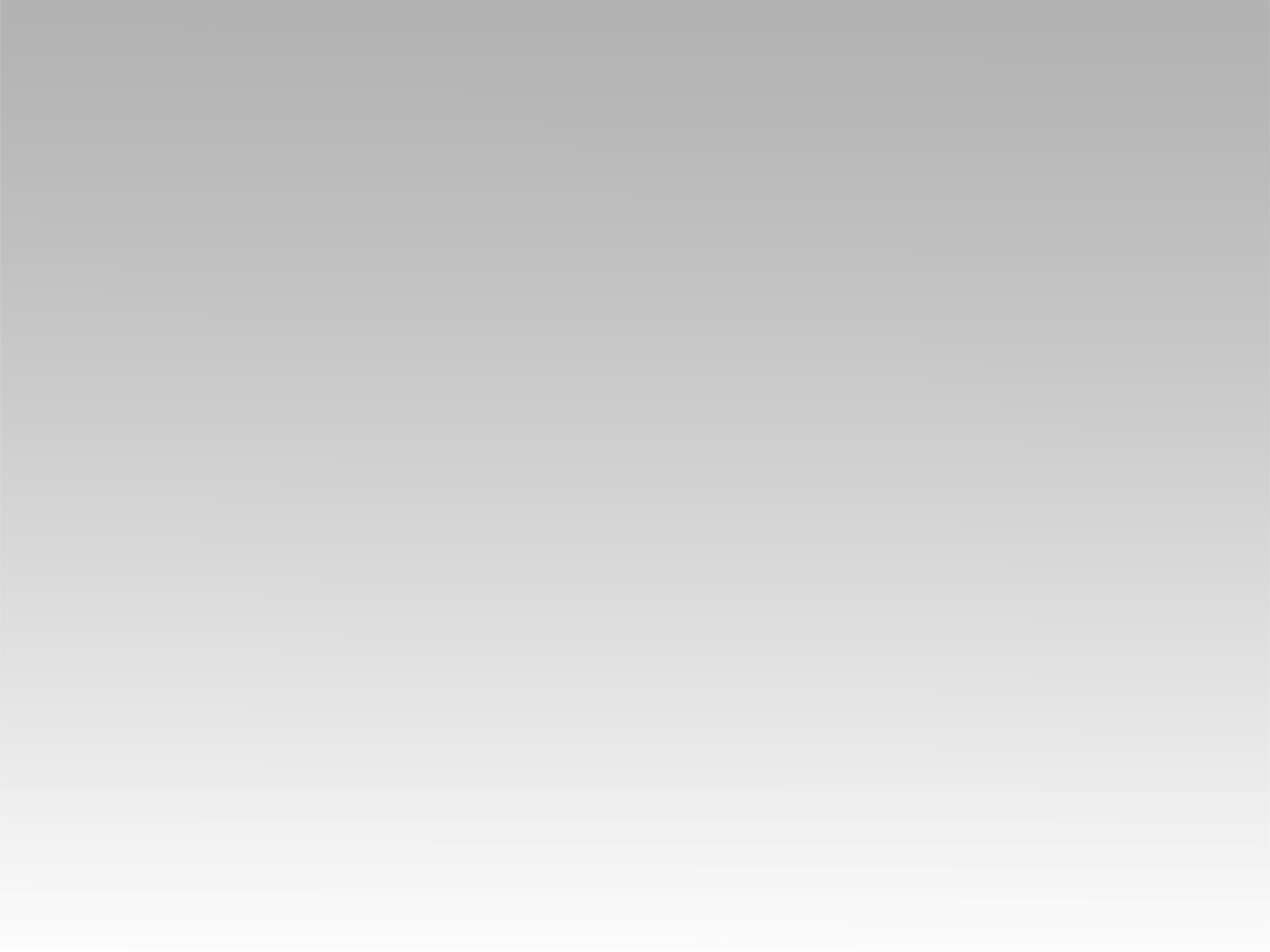 تـرنيـمـة 
 ابداً مش راح تقوى عليكي
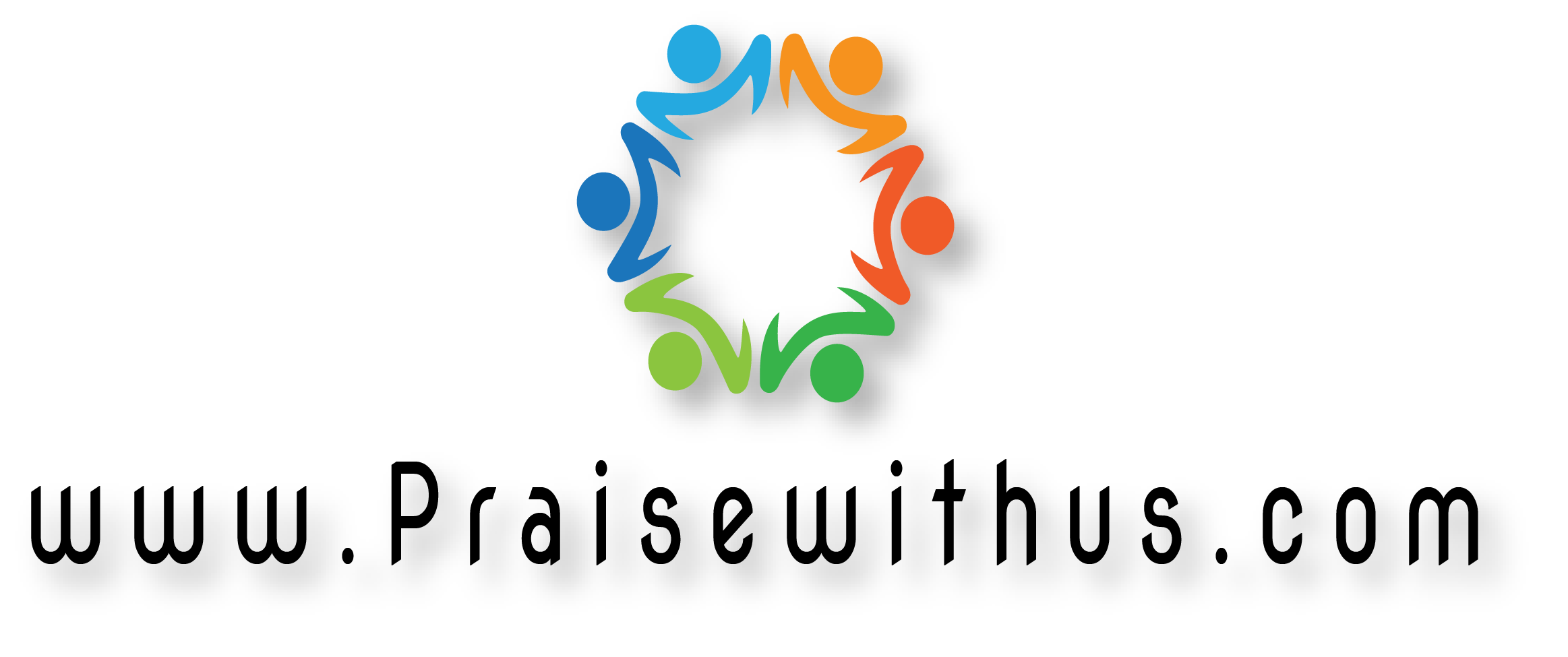 (أبداً مش راح تقوى عليكي أبواب الجحيميا كنيسه الرب مغطيكي 
بالدم الكريم)2
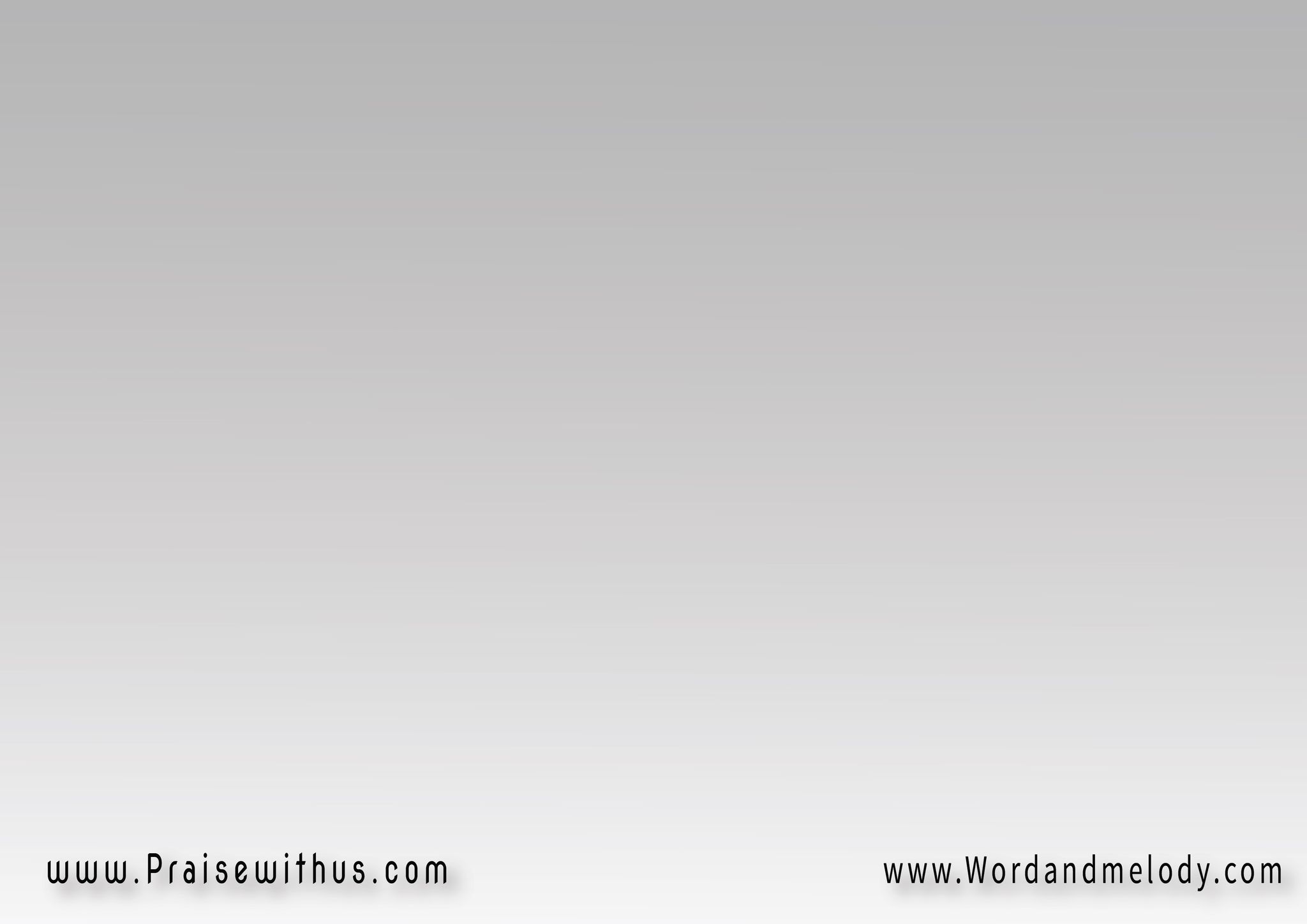 (من مجد لمجد يعديكي في الزمن الصعب يقويكي)2ليل ونهار عينه عليكي 
(أبداً ما بيتخلى)2
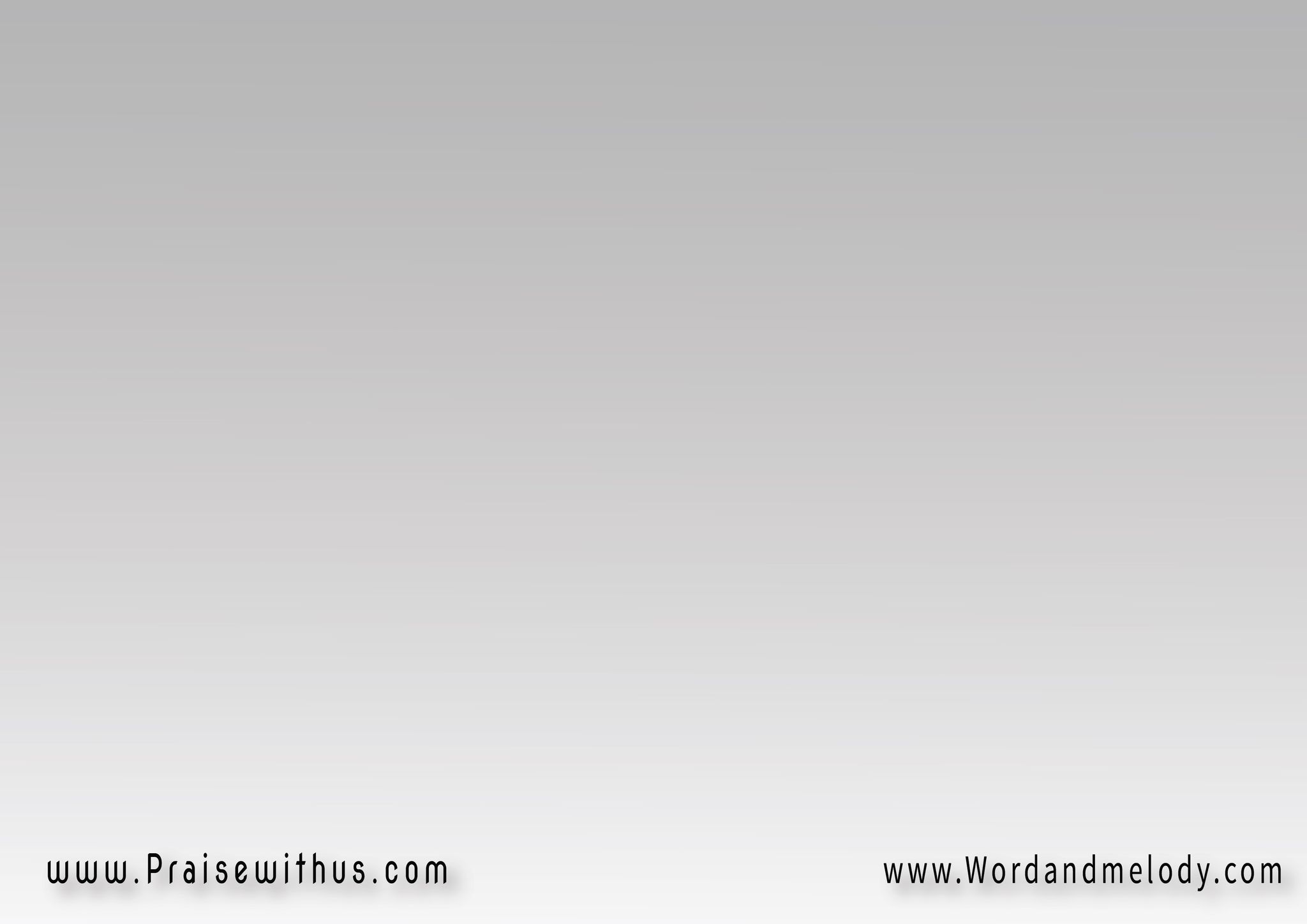 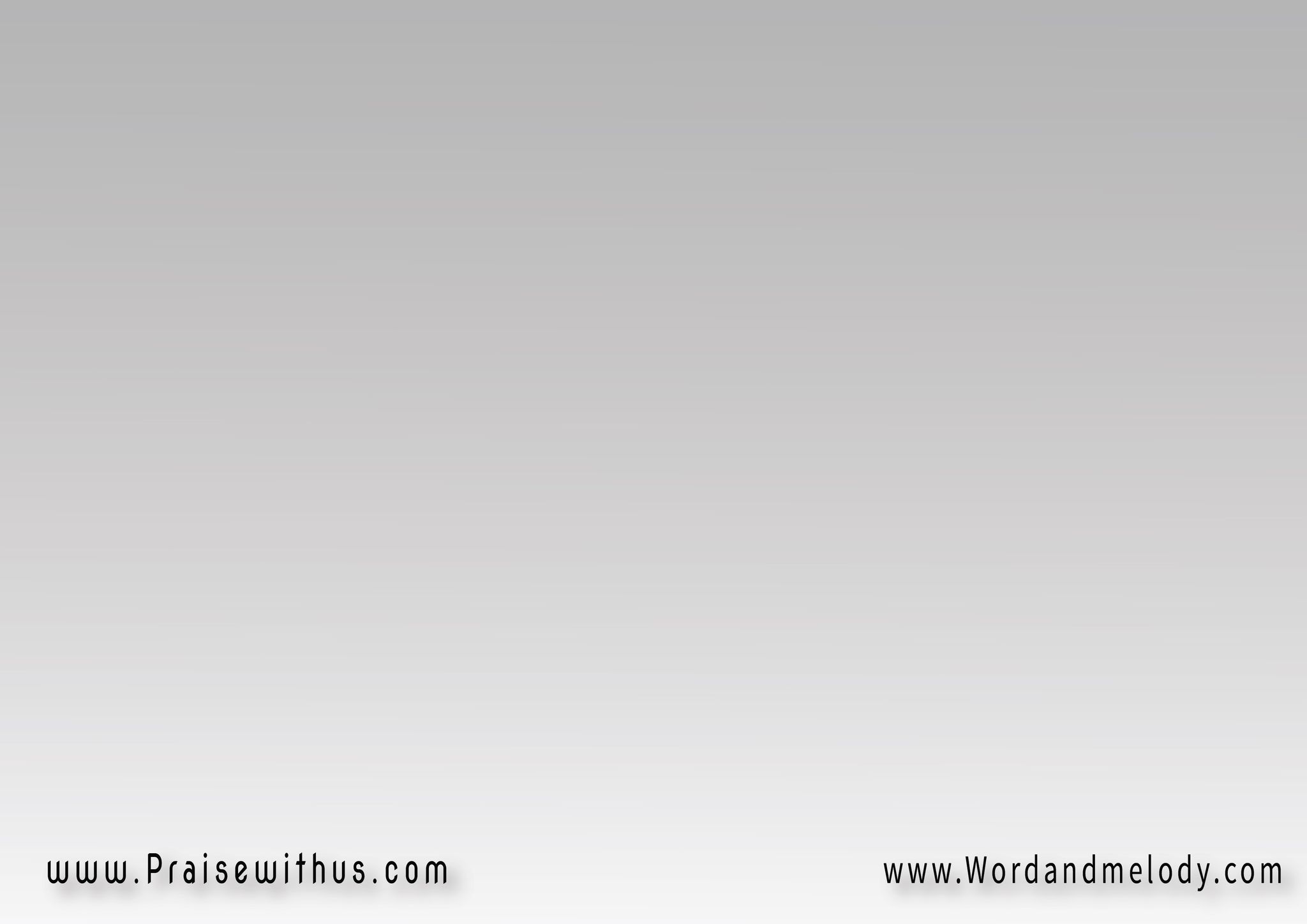 (كل لسان يقوم عليكي 
تحكمي بكره عليهوعدوك لو صور ضدك 
آله تترد إليه)2
(من مجد لمجد يعديكي في الزمن الصعب يقويكي)2ليل ونهار عينه عليكي 
(أبداً ما بيتخلى)2
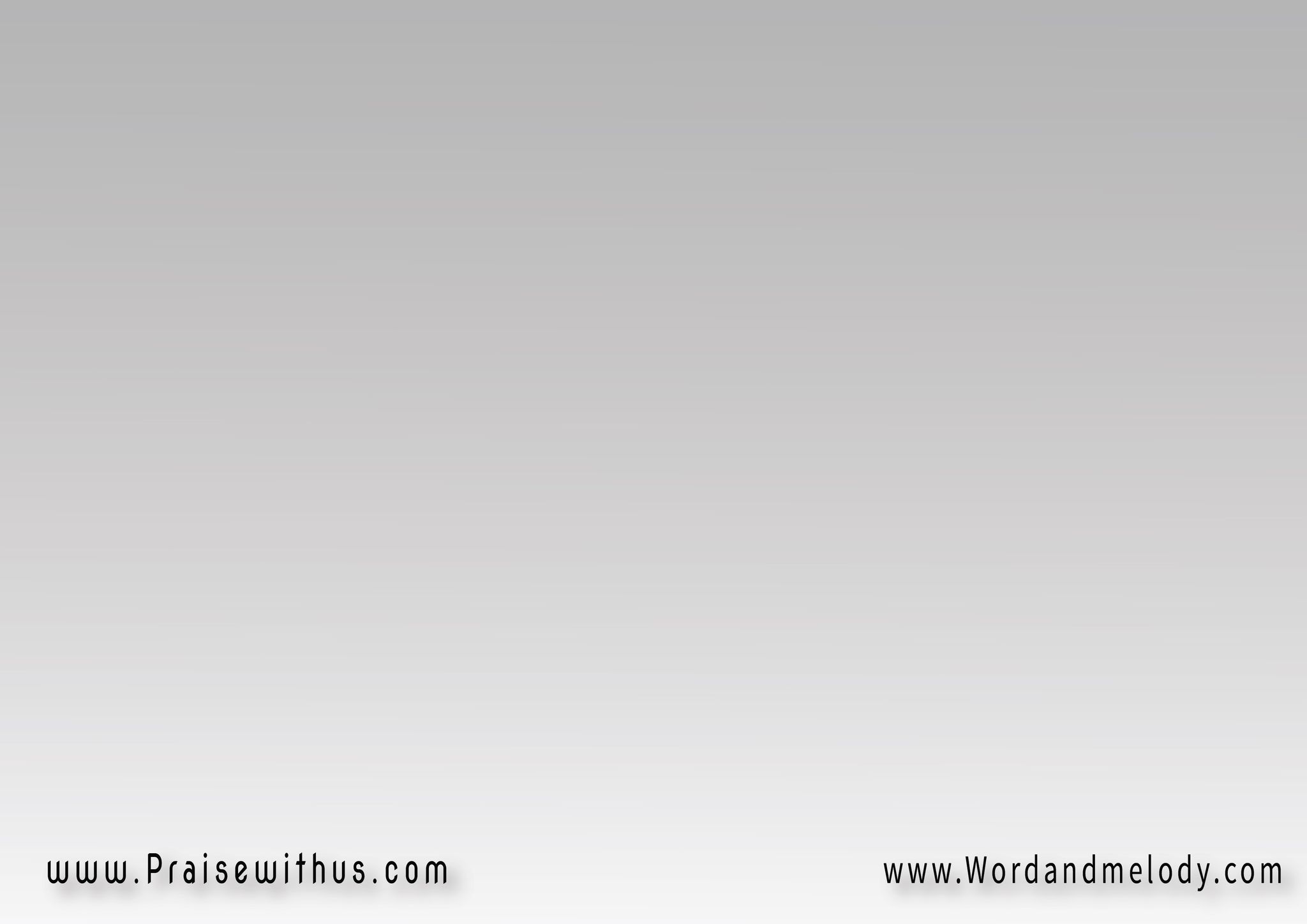 (وسعي يلا مكان خيمتك 
قومي وشددي أوتادك)2وأمتدي وطولي أطنابك (والمهدوم أبنيه)2
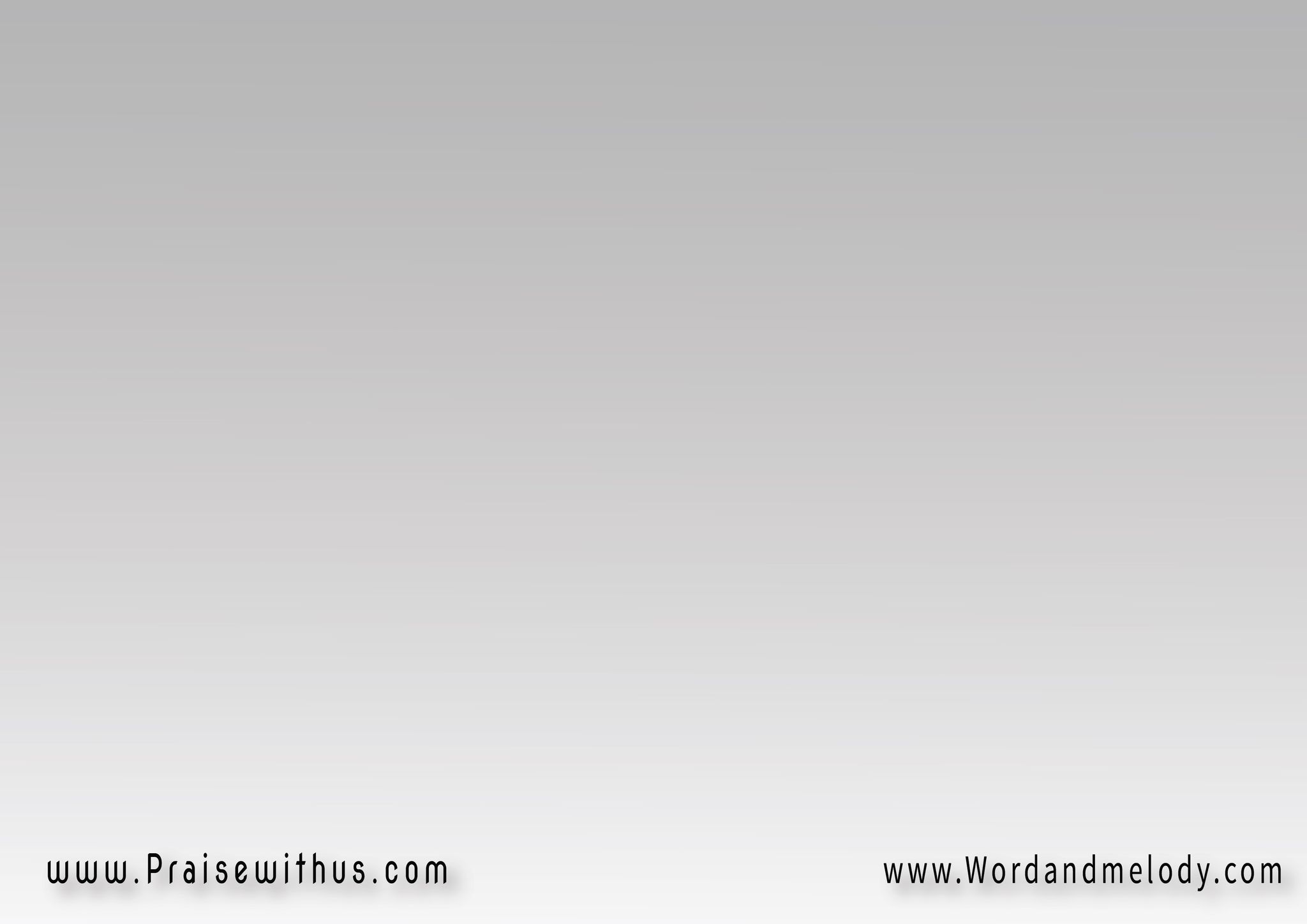 (من مجد لمجد يعديكي في الزمن الصعب يقويكي)2ليل ونهار عينه عليكي 
(أبداً ما بيتخلى)2
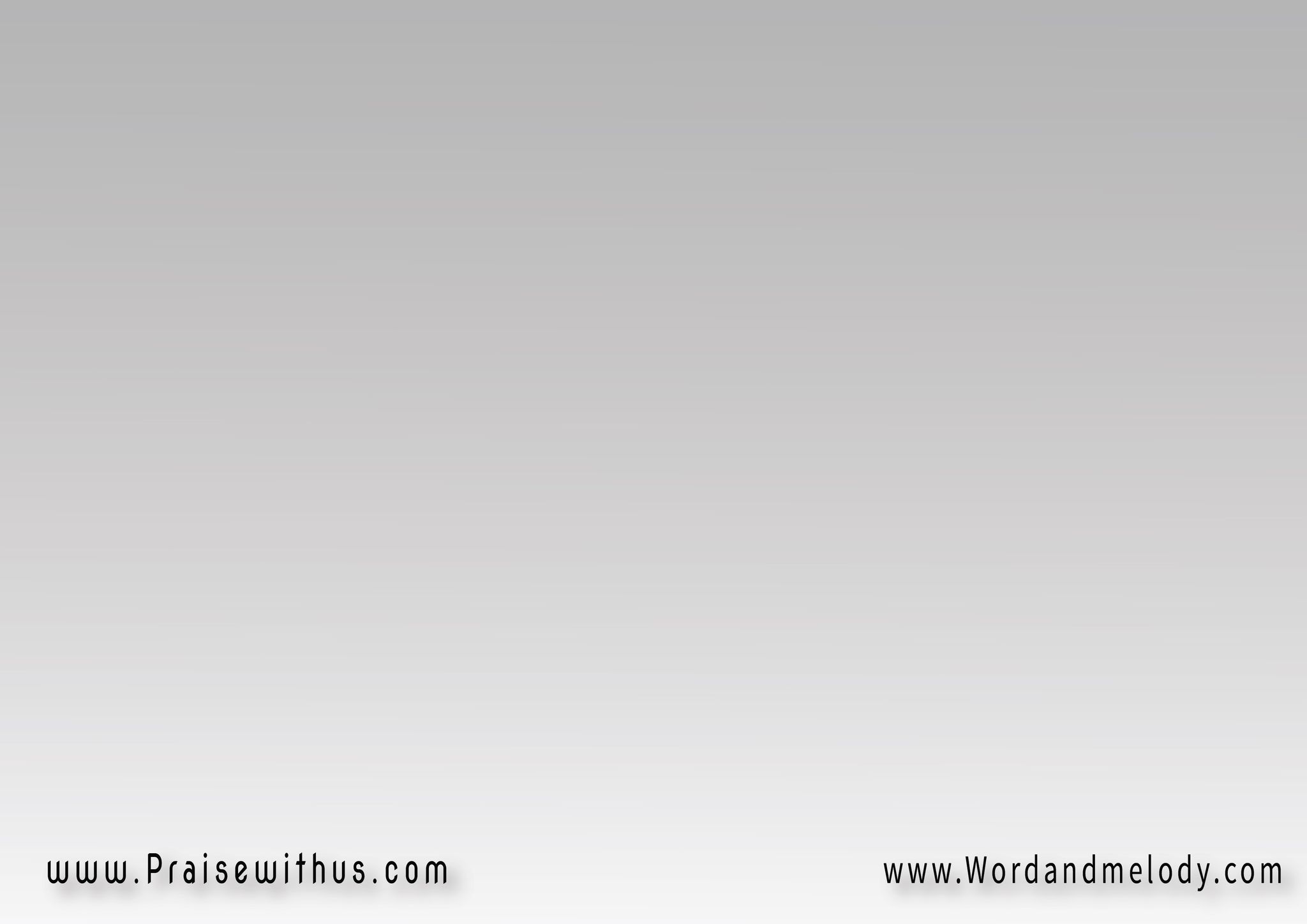 (إنتي النور للعالم كله 
نوري للي بعيدخلي النور ينور قلبه 
ويعرف معنى العيد)2
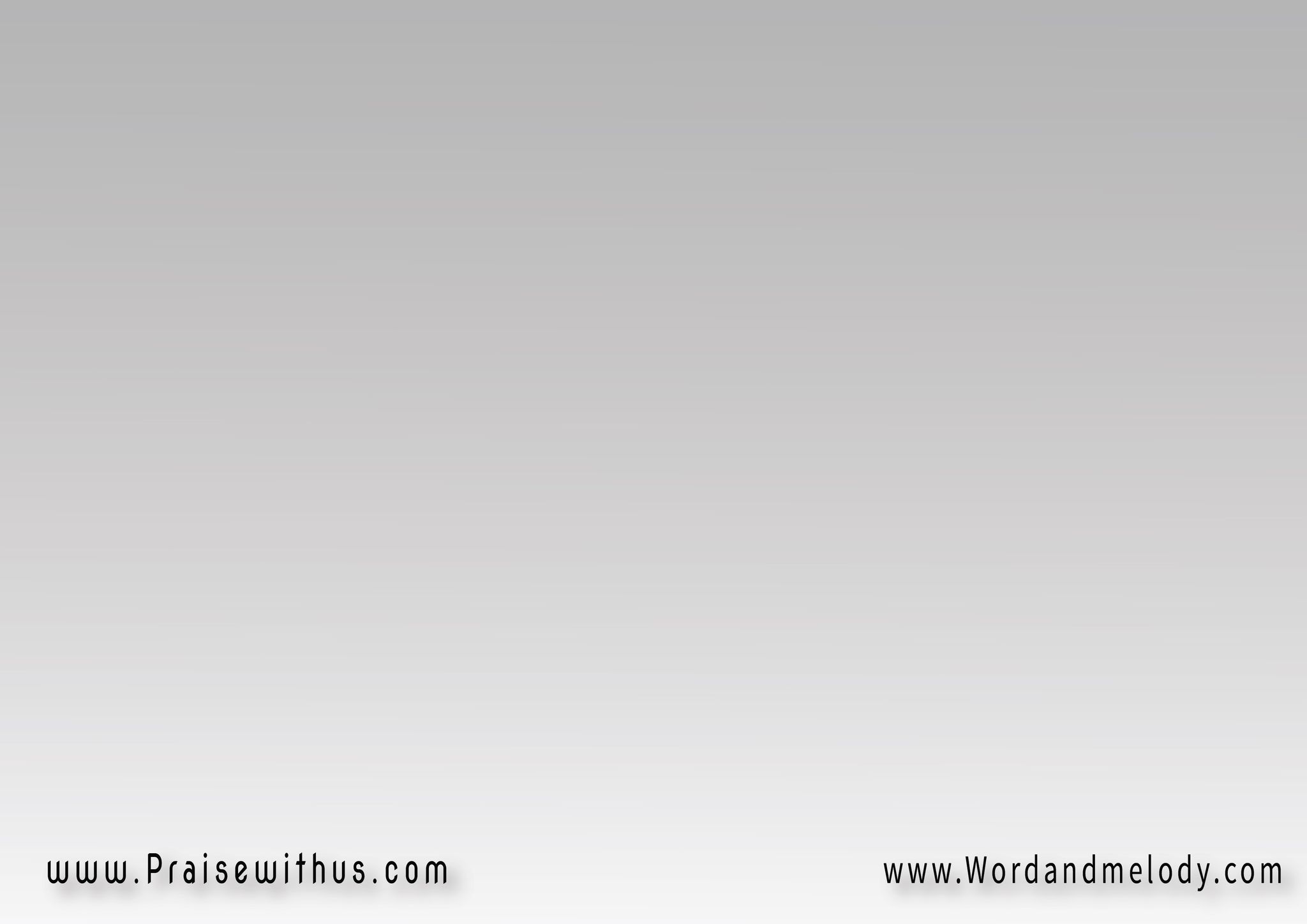 (من مجد لمجد يعديكي في الزمن الصعب يقويكي)2ليل ونهار عينه عليكي 
(أبداً ما بيتخلى)2
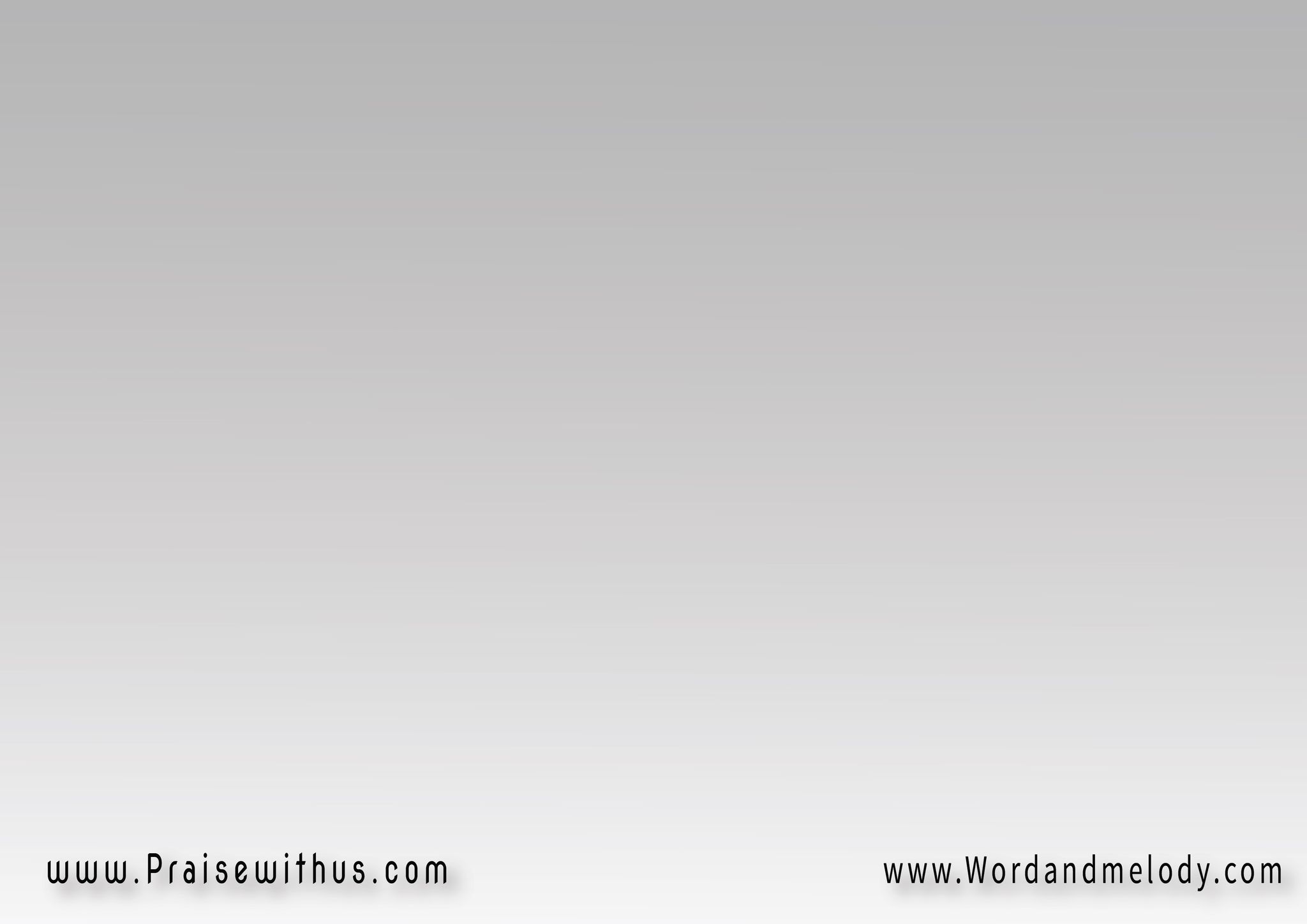 (عيشي في مجد إلهك حي 
دا عريسك وقريب جاي)2أسهري وكوني النور والضي (لحد ما يجي لقاه)2
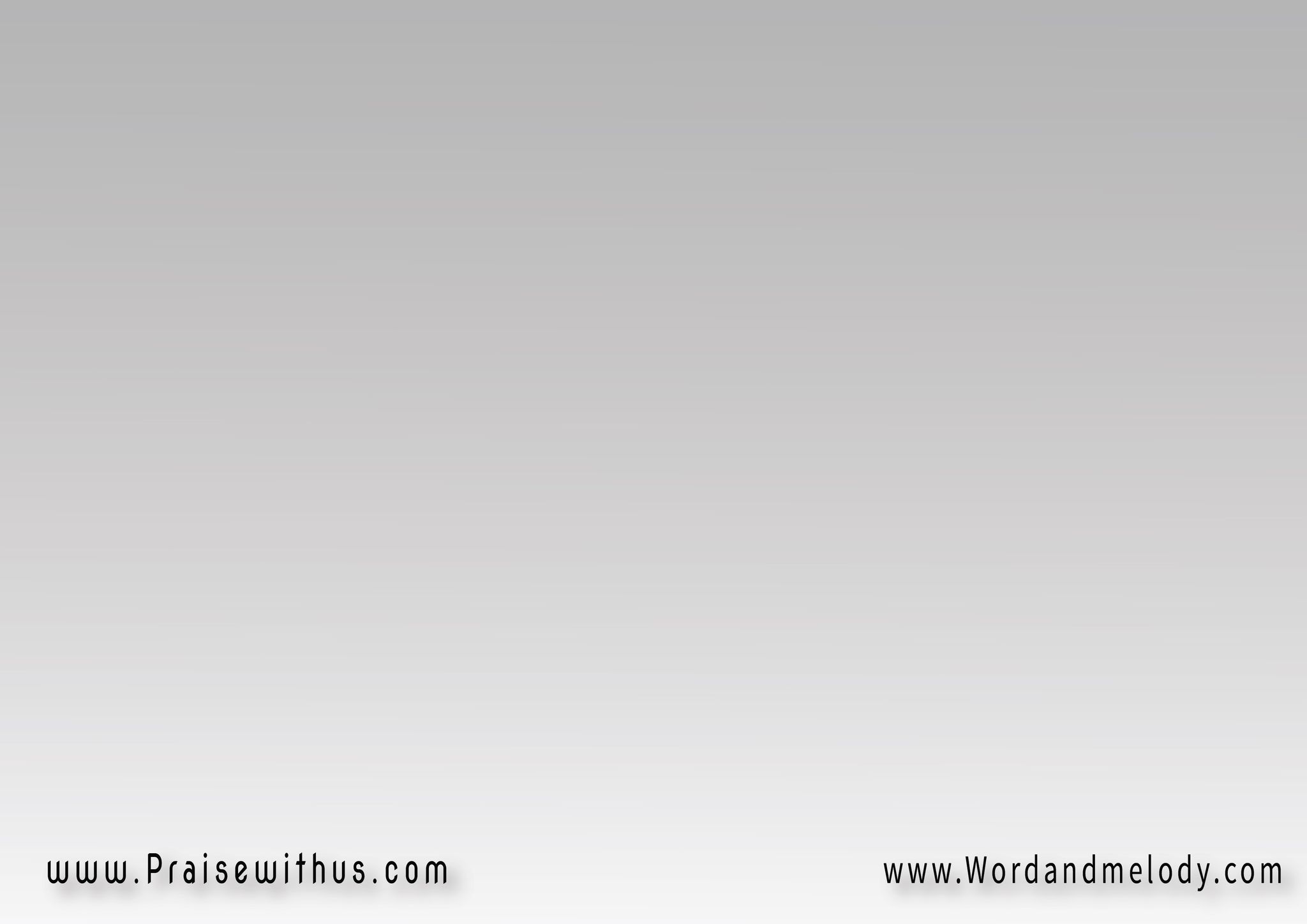 (من مجد لمجد يعديكي في الزمن الصعب يقويكي)2ليل ونهار عينه عليكي 
(أبداً ما بيتخلى)2
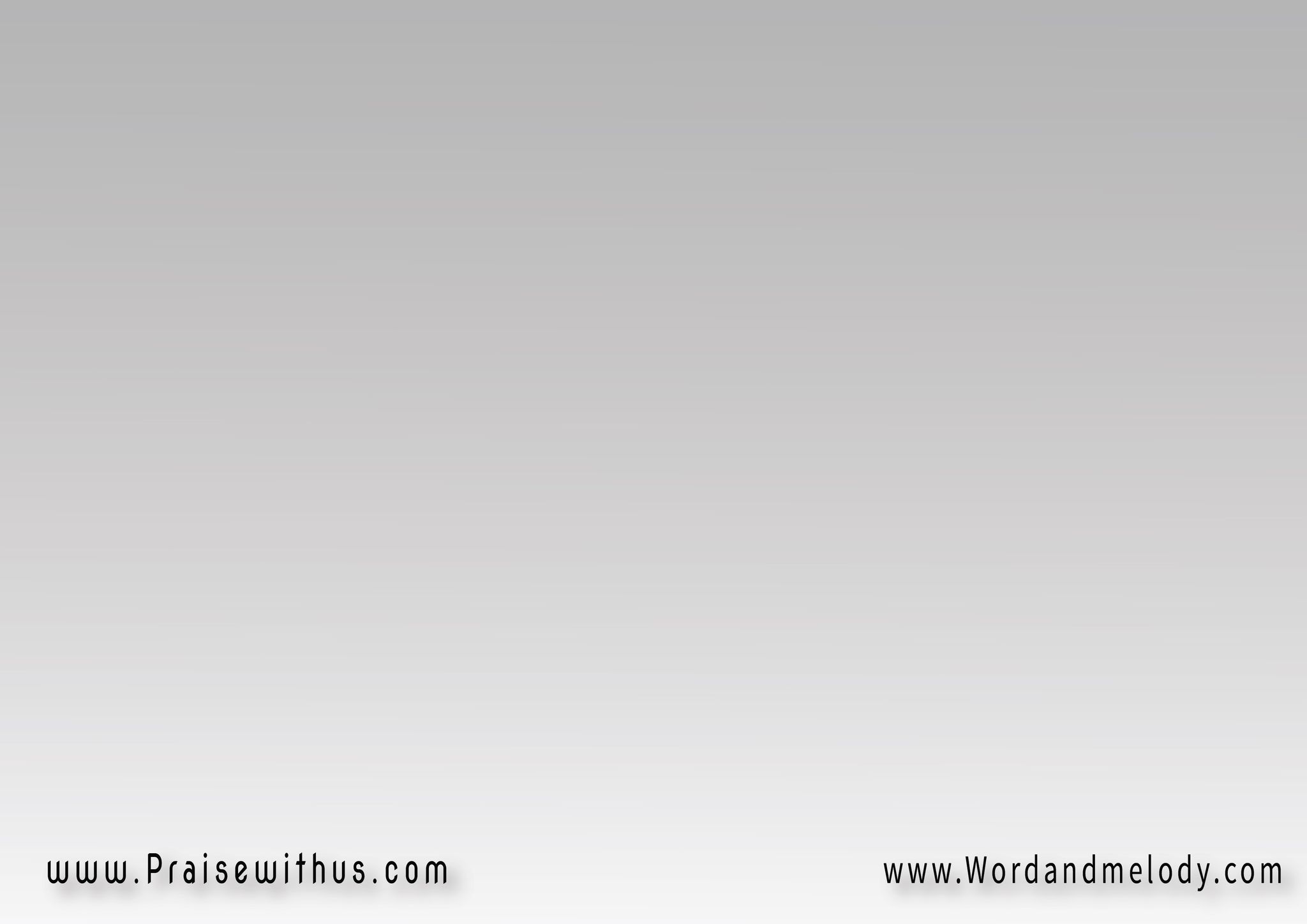 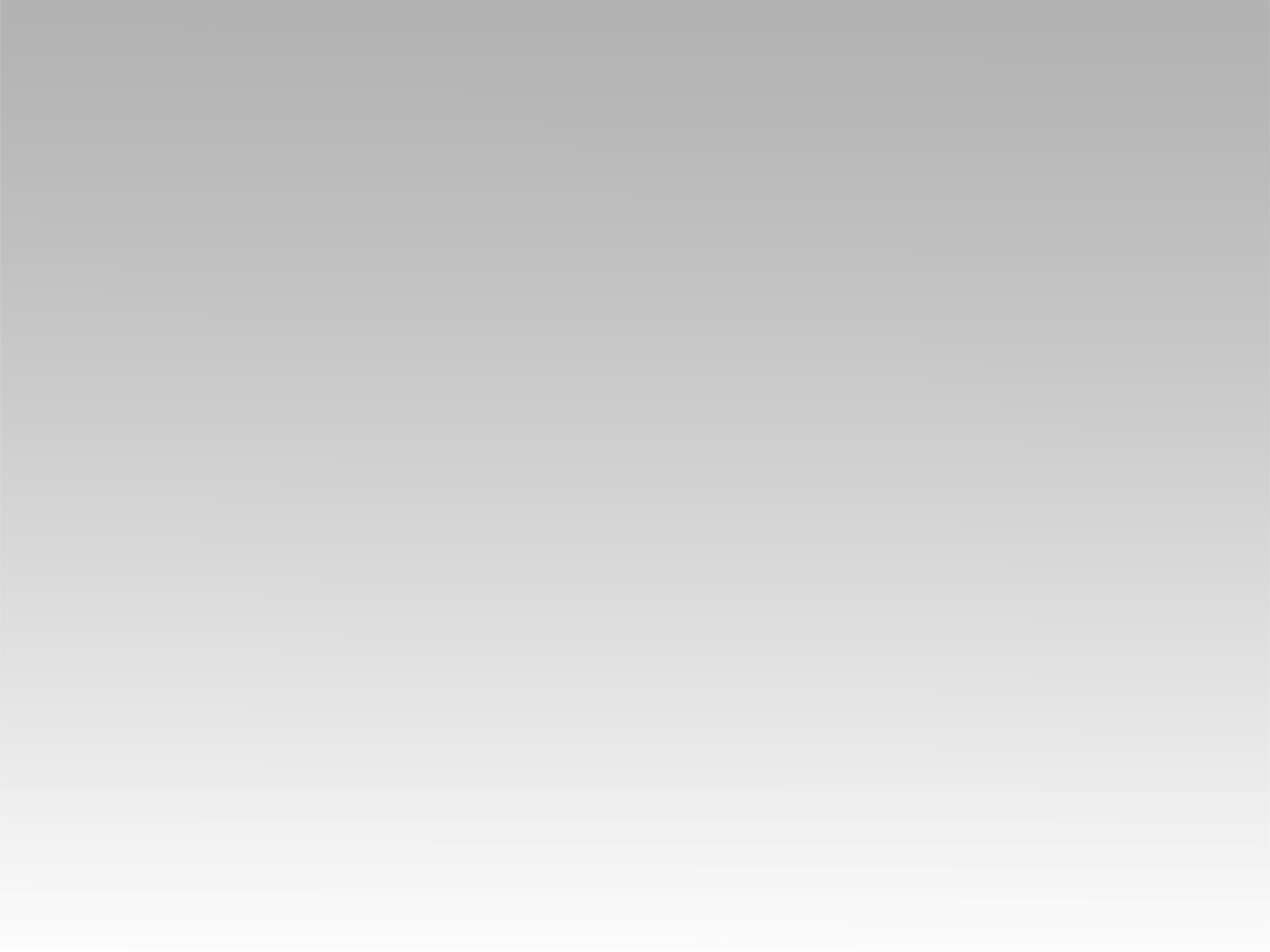 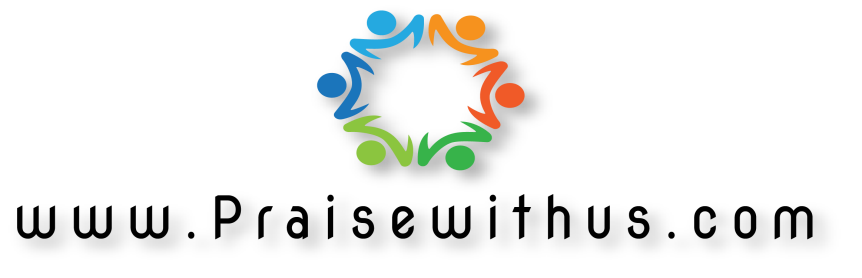